SQL IV:Data Definition Language
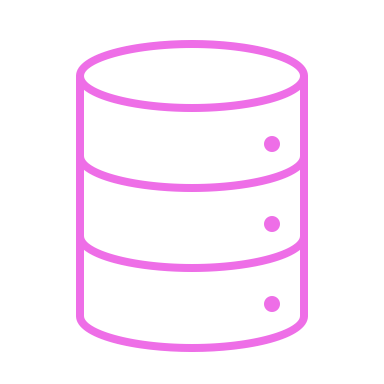 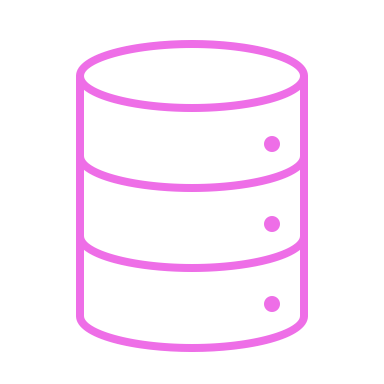 MDS7103 – Bases de Datos


Sebastián Ferrada Aliaga
Iniciativa de Datos e Inteligencia Artificial
http://sferrada.com
Septiembre 2024
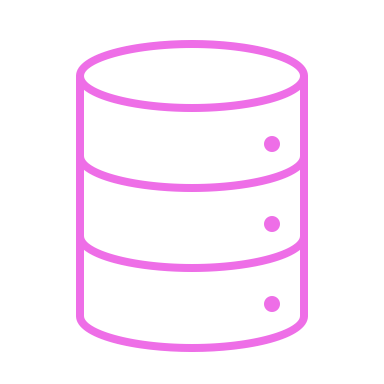 La clase pasada...
CTEs – Sintaxis
WITH [RECURSIVE] cte_name (column1, column2, ...) AS ( 
	-- Consulta que define la CTE
	SELECT ... 
) 
-- Consulta principal usando la CTE
SELECT ... 
FROM cte_name ...
Hoy..
Actualizaciones, Restricciones y Vistas
¿Cómo se crean y actualizan las tablas?

¿Cómo guardar consultas frecuentes?
Esquemas – Creación
PokemonGo
CREATE SCHEMA PokemonGo; --crea agrupación virtual de tablas
Esquemas – Privilegios
PokemonGo
CREATE SCHEMA PokemonGo; --crea agrupación virtual de tablas
GRANT USAGE ON SCHEMA PokemonGo TO aketchum; --solo lectura
GRANT ALL PRIVILEGES ON SCHEMA PokemonGo TO aketchum; --todo
Esquemas – Crear Tablas
PokemonGo
Pokédex
CREATE SCHEMA PokemonGo; --crea agrupación virtual de tablas
CREATE TABLE PokemonGo.Pokedex (
  pokemon VARCHAR(255), mote VARCHAR(255), capturado DATETIME,
  tipo VARCHAR(100), HP INTEGER, ATK INTEGER
);
Esquemas – Eliminar Tablas
PokemonGo
Pokédex
DROP TABLE PokemonGo.Pokedex;
¿Hay que poner el esquema cada vez?
Esquemas – Search Path
PokemonGo
Seleccionará el primer esquema relevante en el search path.
P. ej., si hay PokemonGo.Pokedex y public.Pokedex, leerá de la primera tabla
CREATE SCHEMA PokemonGo; --crea agrupación virtual de tablas
SHOW search_path; --public
ALTER USER aketchum SET search_path TO PokemonGo, public;
CREATE TABLE Pokedex(…);
DROP TABLE Pokedex;
Actualizaciones en SQL
Capítulo 3.1.1 | Ramakrishnan / Gehrke
SQL: Insertar Tuplas
PokemonGo
Pokédex
CREATE TABLE Pokedex (...);
INSERT INTO Pokedex 
VALUES(‘Pikachu’, ‘Thor’, NOW(), ‘Eléctrico’, 35, 55);
SQL: Insertar Tuplas
PokemonGo
Pokédex
CREATE TABLE Pokedex (...);
INSERT INTO Pokedex 
VALUES(‘Pikachu’, ‘Thor’, NOW(), ‘Eléctrico’, 35, 55);
INSERT INTO Pokedex 
VALUES(‘Leafeon’, ‘Basil’,NOW(), ‘Pasto’, 65, 110);
SQL: Insertar Tuplas
PokemonGo
Pokédex
CREATE TABLE Pokedex (...);
INSERT INTO Pokedex VALUES(‘Pikachu’, ‘Thor’, NOW(), ‘Eléctrico’, 35, 55);
INSERT INTO Pokedex VALUES(‘Leafeon’, ‘Basil’,NOW(), ‘Pasto’, 65, 110);
INSERT INTO Pokedex VALUES(‘Jolteon’, ‘Zeus’, NOW(), ‘Eléctrico’, 65, ‘65’);
ERROR
SQL: Insertar Tuplas
PokemonGo
Pokédex
CREATE TABLE Pokedex (...);
INSERT INTO Pokedex VALUES(‘Pikachu’, ‘Thor’, NOW(), ‘Eléctrico’, 35, 55);
INSERT INTO Pokedex VALUES(‘Leafeon’, ‘Basil’,NOW(), ‘Pasto’, 65, 110);
INSERT INTO Pokedex VALUES(‘Jolteon’, ‘Zeus’, NOW(), ‘Eléctrico’, 65, 65);
SQL: Insertar Tuplas
PokemonGo
Pokédex
PokédexElec
CREATE TABLE Pokedex (...);
INSERT INTO Pokedex VALUES(‘Pikachu’, ‘Thor’, NOW(), ‘Eléctrico’, 35, 55);
INSERT INTO Pokedex VALUES(‘Leafeon’, ‘Basil’,NOW(), ‘Pasto’, 65, 110);
INSERT INTO Pokedex VALUES(‘Jolteon’, ‘Zeus’, NOW(), ‘Eléctrico’, 65, 65);
CREATE TABLE PokedexElec (...); -- misma definición que Pokedex
INSERT INTO  PokedexElec (SELECT * FROM Pokedex WHERE tipo=‘Eléctrico’);
SQL: Actualizar Tuplas
PokemonGo
Pokédex
UPDATE Pokedex
SET Pokemon=‘Raichu’, HP=60, ATK=82
WHERE Mote=‘Thor’;
SQL: Actualizar Tuplas con datos de otra tabla
PokemonGo
Pokédex
PokédexElec
UPDATE PokedexElec PE
SET Pokemon=P.Pokemon, HP=P.HP, ATK=P.ATK
FROM Pokedex P
WHERE PE.Mote=P.Mote;
¡Ojo que los LHS no deben ser desambiguados!
SQL: Borrar Tuplas
PokemonGo
Pokédex
DELETE FROM Pokedex WHERE Pokemon=‘Leafeon’;
SQL: Borrar Tuplas
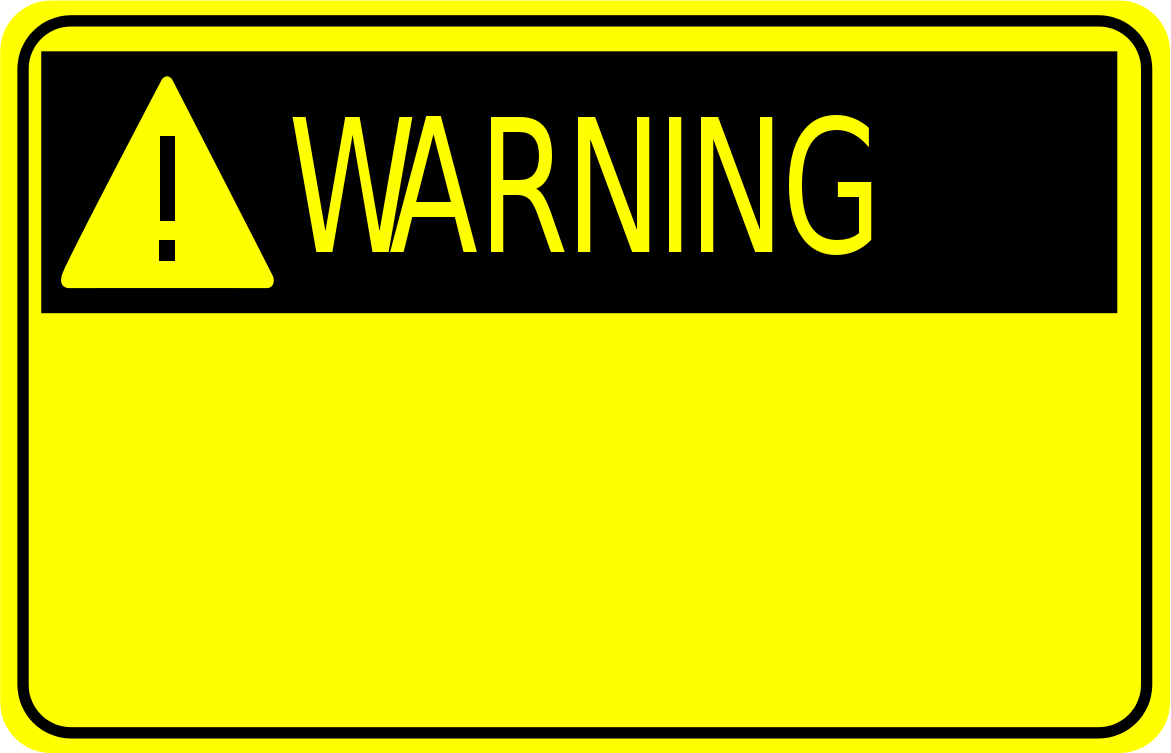 Si olvidas poner un WHERE en una consulta tipo DELETE, se borrarán todos los datos de la tabla y se perderán para siempre :D
SQL: Eliminar Columnas
PokemonGo
Pokédex
ALTER TABLE Pokedex DROP COLUMN Tipo;
SQL: Añadir Columnas
PokemonGo
Pokédex
ALTER TABLE Pokedex ADD COLUMN Nivel FLOAT;
SQL: Modificar Columnas
PokemonGo
Pokédex
ALTER TABLE Pokedex ALTER COLUMN Nivel INTEGER;
SQL: Carga Masiva de Datos
PokemonGo
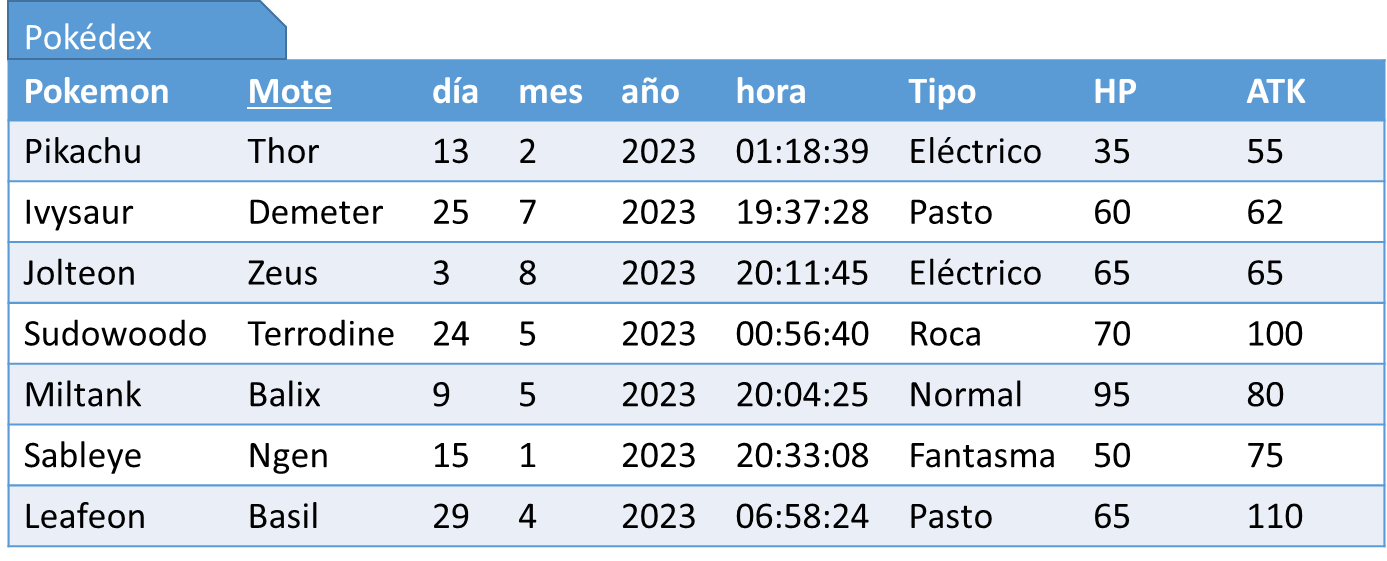 COPY Pokedex FROM ‘/home/aketchum/pokedex.csv’ DELIMITER ‘;’;
Específico de Postgres
Restricciones de Integridad
Capítulo 5.7 | Ramakrishnan / Gehrke
25
Restricciones Básicas: llaves, nulos, tipos
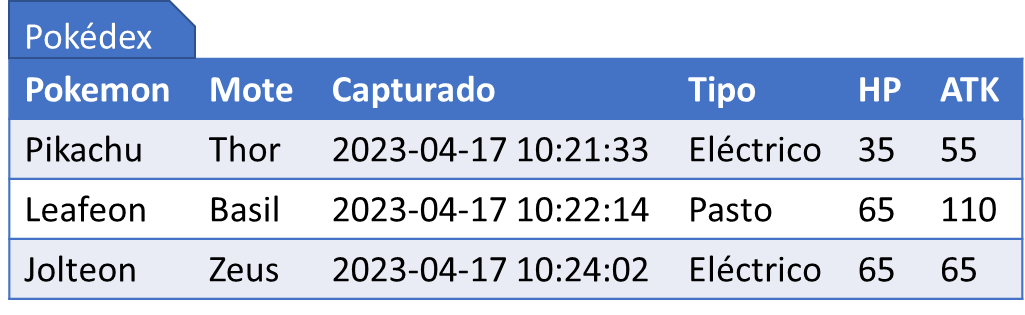 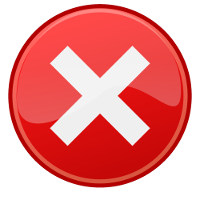 CREATE TABLE Pokedex (
  pokemon VARCHAR(255) NOT NULL, 
  mote VARCHAR(255) PRIMARY KEY, 
  capturado DATETIME NOT NULL,
  tipo VARCHAR (100) NOT NULL, 
  HP INTEGER NOT NULL, 
  ATK INTEGER NOT NULL
);
INSERT INTO Pokedex VALUES 
(‘Raichu’, ‘Thor’, NOW(), ‘Eléctrico’, 65, 82);
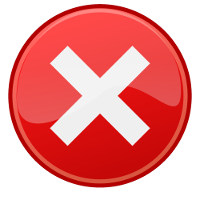 UPDATE Pokedex SET Tipo=NULL 
WHERE Mote = ‘Thor’;
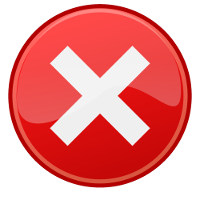 INSERT INTO Pokedex VALUES 
(‘Raichu’, ‘Thor’, 2023, ‘Eléctrico’, 65, 82);
Restricciones Básicas: valores por defecto
CREATE TABLE Pokedex (
  pokemon VARCHAR(255) NOT NULL, 
  mote VARCHAR(255) PRIMARY KEY, 
  capturado DATETIME NOT NULL,
  tipo VARCHAR (100) NOT NULL, 
  HP INTEGER NOT NULL, 
  ATK INTEGER NOT NULL,
  Nivel INTEGER DEFAULT 1
);
INSERT INTO Pokedex VALUES 
(‘Leafeon’, ‘Basil’, NOW(), ‘Pasto’, 65, 110);
Restricciones Básicas: unicidad
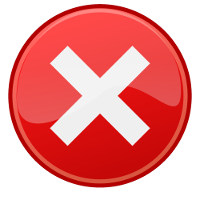 CREATE TABLE Pokedex (
  pokemon VARCHAR(255) NOT NULL, 
  mote VARCHAR(255) PRIMARY KEY, 
  capturado DATETIME UNIQUE,
  tipo VARCHAR (100) NOT NULL, 
  HP INTEGER NOT NULL, 
  ATK INTEGER NOT NULL,
  Nivel INTEGER DEFAULT 1
);
INSERT INTO Pokedex VALUES (‘Leafeon’,‘Basil’, ‘2023-04-17 10:21:33’, ‘Pasto’, 65, 110);
La llave primaria también implica una restricción de unicidad. La unicidad representa una llave candidata: se pueden tener varias llaves candidatas, pero una sola llave primaria.
Restricciones Básicas: nombres y borrado
CREATE TABLE Pokedex (
  pokemon VARCHAR(255) NOT NULL, 
  mote VARCHAR(255), 
  capturado DATETIME,
  tipo VARCHAR (100) NOT NULL, 
  HP INTEGER NOT NULL, 
  ATK INTEGER NOT NULL,
  Nivel INTEGER DEFAULT 1,
  CONSTRAINT pokedexPK PRIMARY KEY(mote),
  CONSTRAINT pokedexUnqCap UNIQUE(capturado),
);
ALTER TABLE Pokedex 
DROP CONSTRAINT pokedexPK;
Más fácil cambiar restricciones posteriormente. 
Si hay una violación, el mensaje de error será más intuitivo si las restricciones tienen nombres intuitivos.
Restricciones Básicas: llaves foráneas
Pokémon
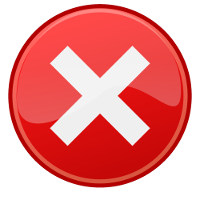 CREATE TABLE Pokedex (
  pokemon VARCHAR(255) REFERENCES Pokemon(pokemon),
  mote VARCHAR(255) PRIMARY KEY, 
  capturado DATETIME UNIQUE,
  tipo VARCHAR (100) NOT NULL, 
  HP INTEGER NOT NULL, 
  ATK INTEGER NOT NULL,
  Nivel INTEGER DEFAULT 1
);
INSERT INTO Pokedex 
VALUES (‘Escuero’, ...);
Cada Pokemon en Pokedex debe corresponder a un Pokemon en la tabla Pokemon
Restricciones Básicas: llaves compuestas
Pokémon
CREATE TABLE Pokedex (
  E_ID INTEGER
  pokemon VARCHAR(255) REFERENCES Pokemon(pokemon),
  mote VARCHAR(255), 
  capturado DATETIME UNIQUE,
  tipo VARCHAR (100) NOT NULL, 
  HP INTEGER NOT NULL, 
  ATK INTEGER NOT NULL,
  Nivel INTEGER DEFAULT 1,
 PRIMARY KEY(entrenador_id, mote)
);
Vistas
La Boti de la Esquina
Bebida
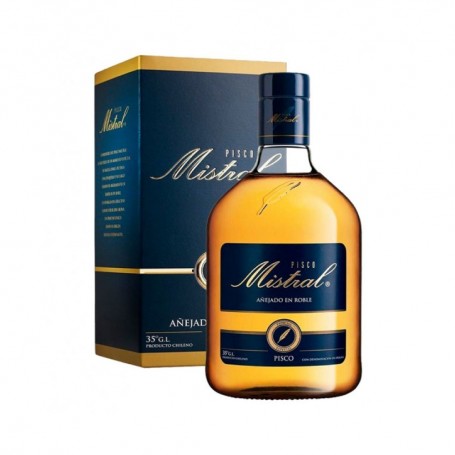 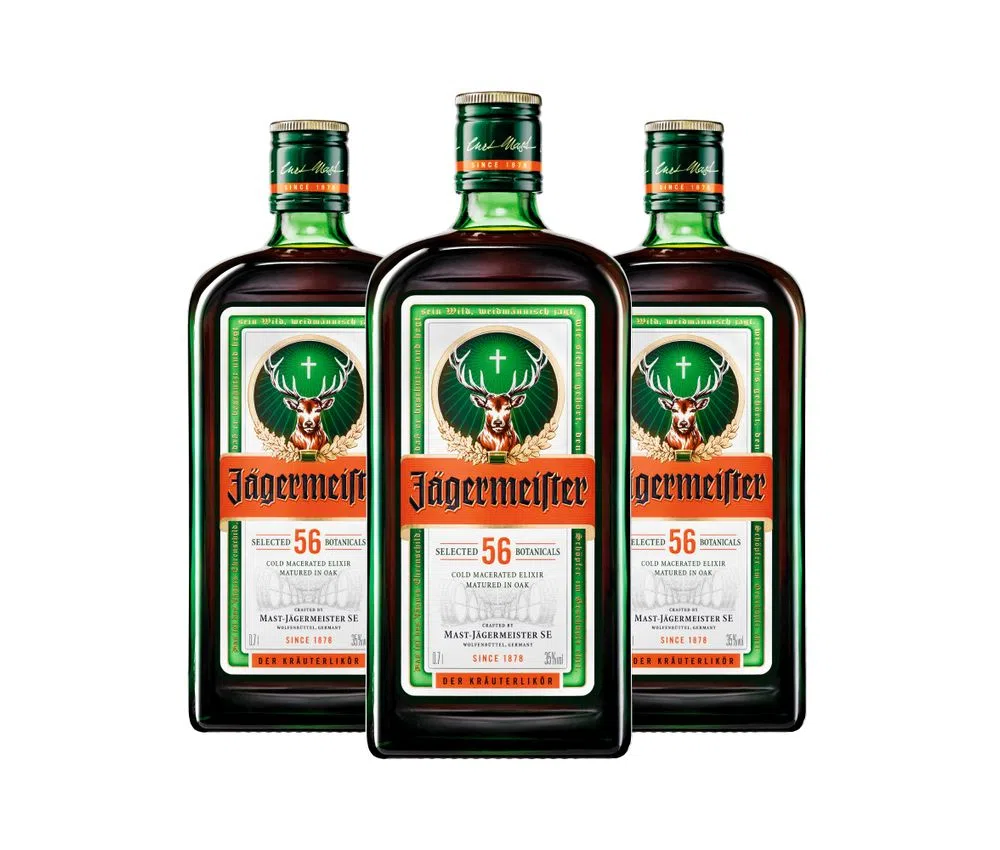 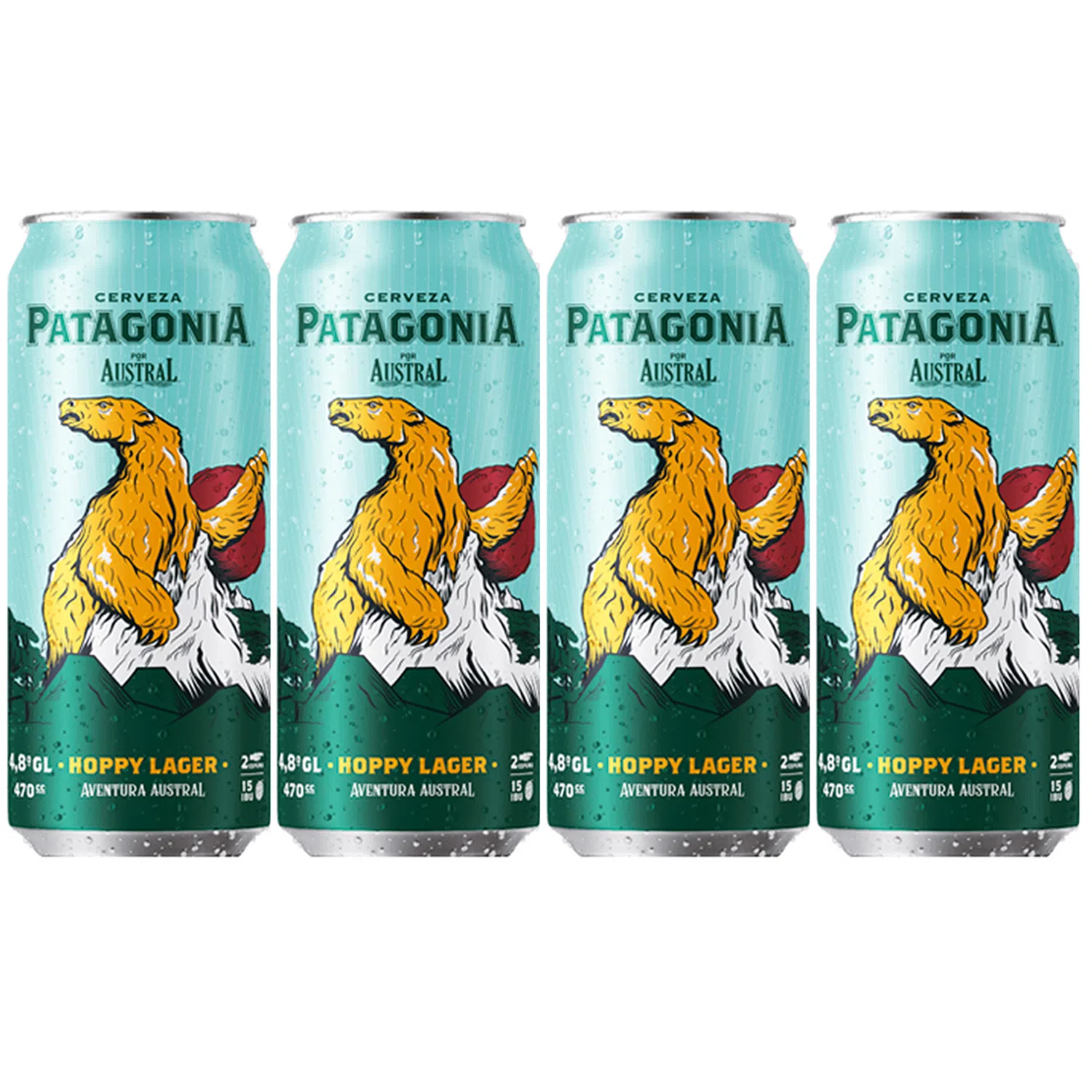 Evaluacion
Promedio de Evaluaciones
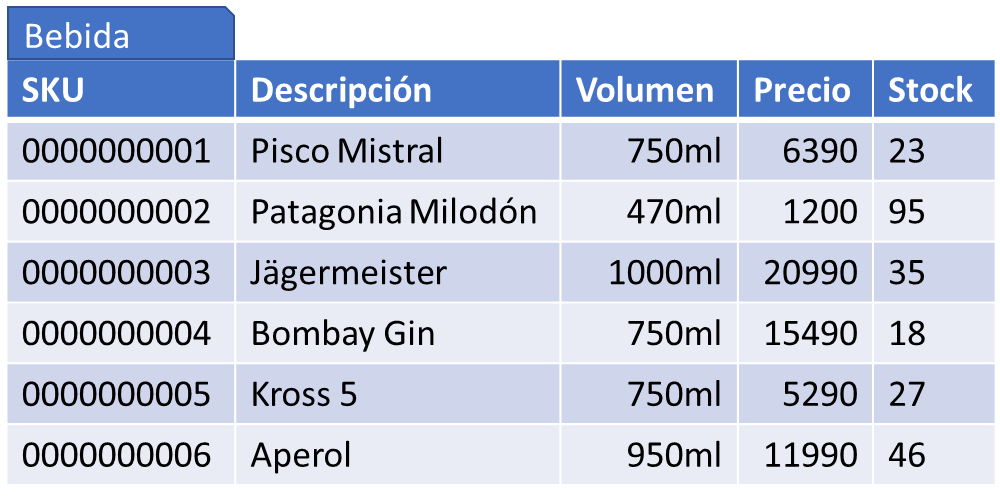 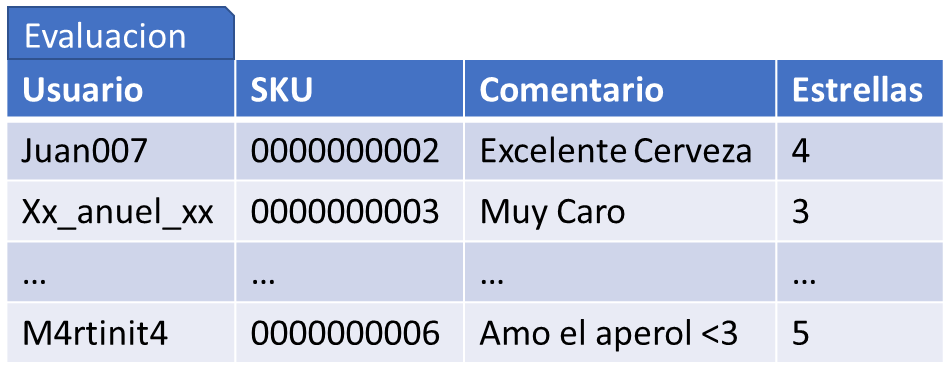 SELECT AVG(estrellas) AS pe
FROM evaluación
WHERE SKU=‘0000000002’
¿Pero si quisiéramos hacer este tipo de consulta con mucha frecuencia? …
Promedio de Evaluaciones
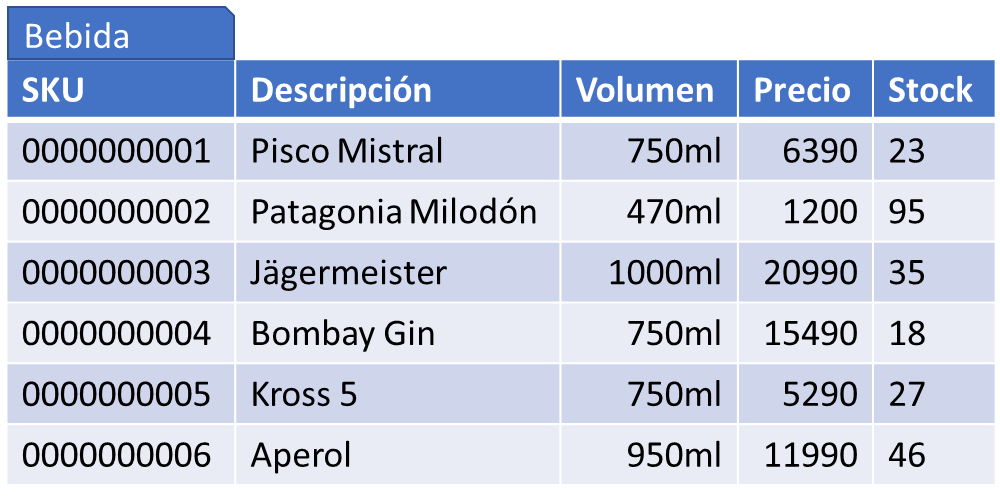 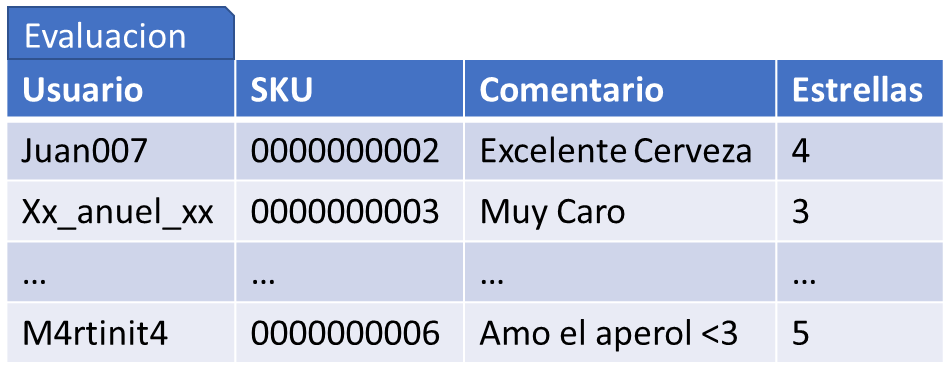 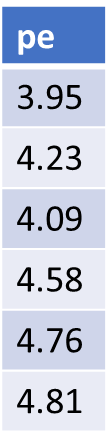 SELECT pe
FROM Bebida
WHERE SKU=‘0000000002’
¿Algún problema aquí? …
Evaluaciones Dinámicas
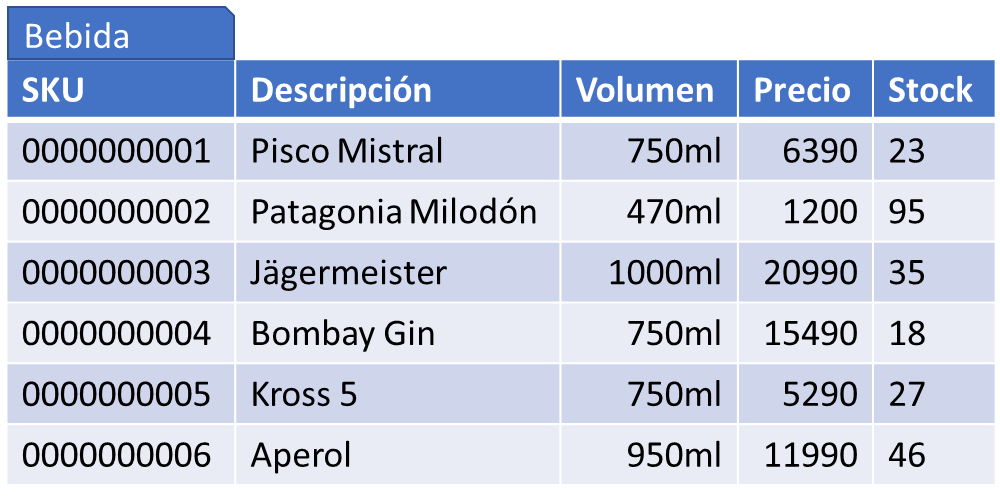 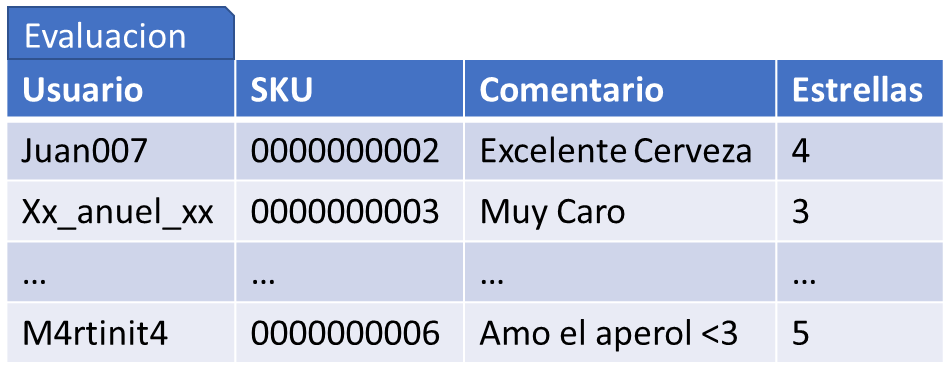 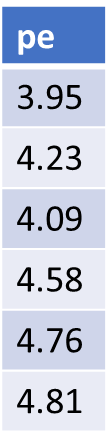 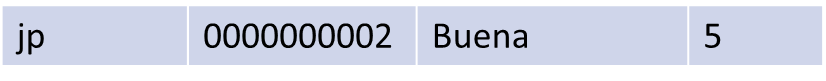 SELECT pe
FROM Bebida
WHERE SKU=‘0000000002’
¿Algún problema aquí? …
Posible Solución – Vistas
Capítulo 3.6 | Ramakrishnan / Gehrke
Vistas Virtuales
O simplemente vista es una Tabla Virtual. También puede entenderse como una “consulta con nombre”
Vistas
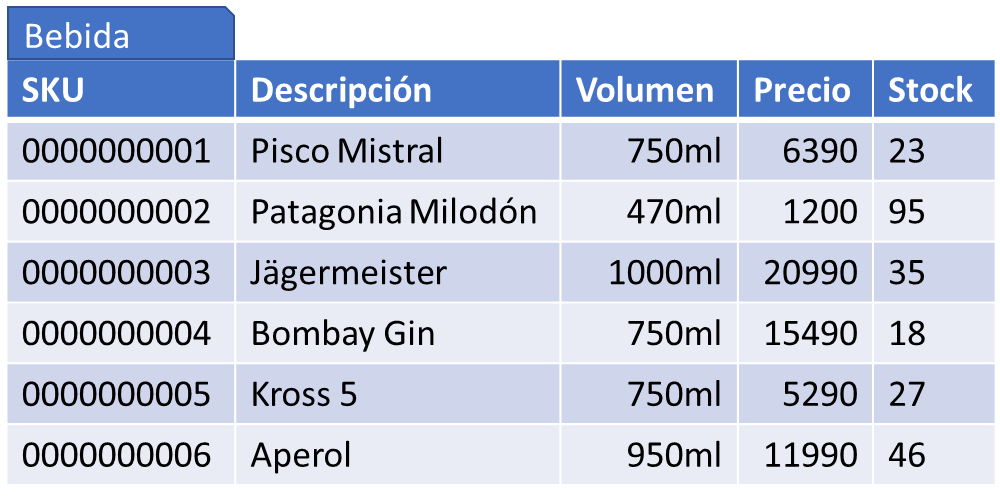 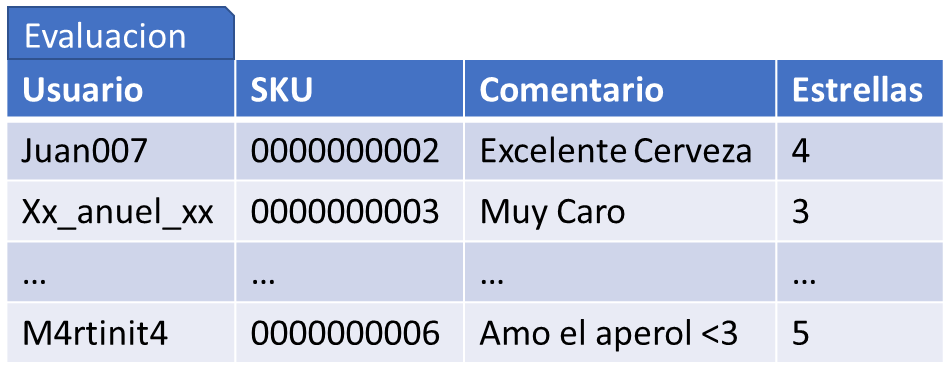 CREATE VIEW BebidaEval AS
  SELECT SKU, AVG(estrellas) AS pe
  FROM Evaluación
  GROUP BY SKU
BebidaEval
Vistas
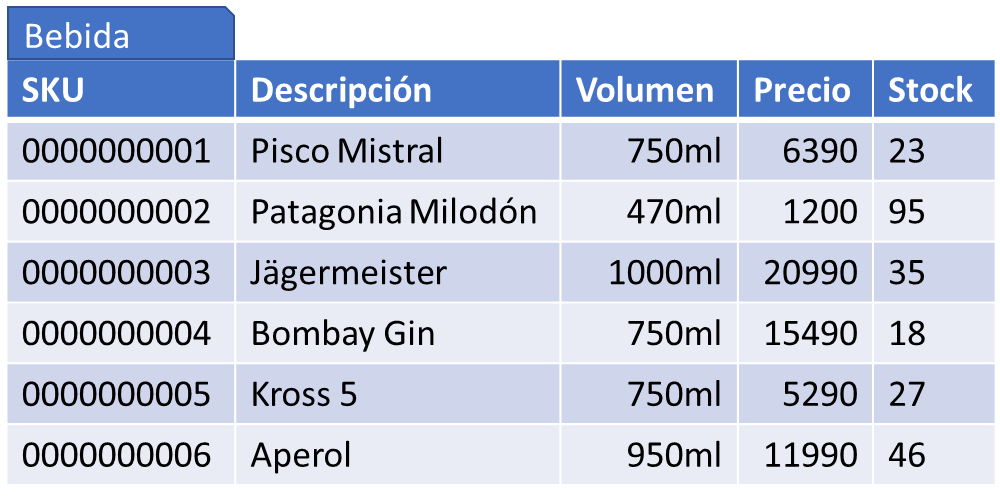 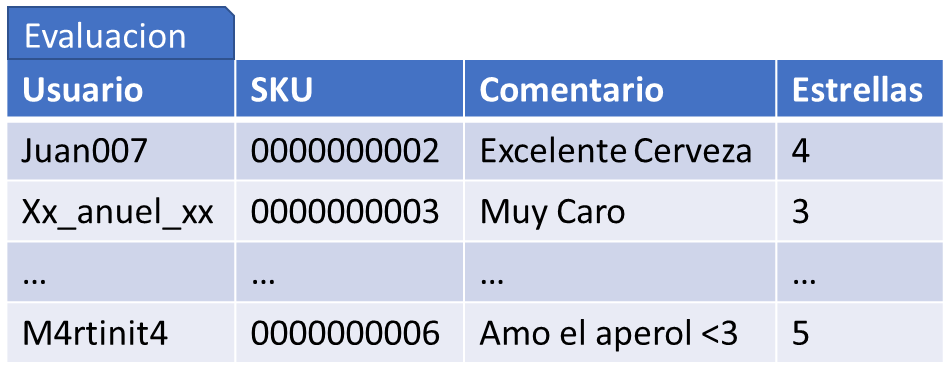 SELECT pe 
FROM BebidaEval
WHERE SKU=‘000000002’
BebidaEval
Vistas – ¿Cómo Funcionan?
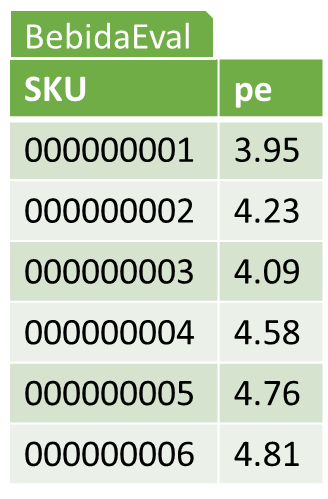 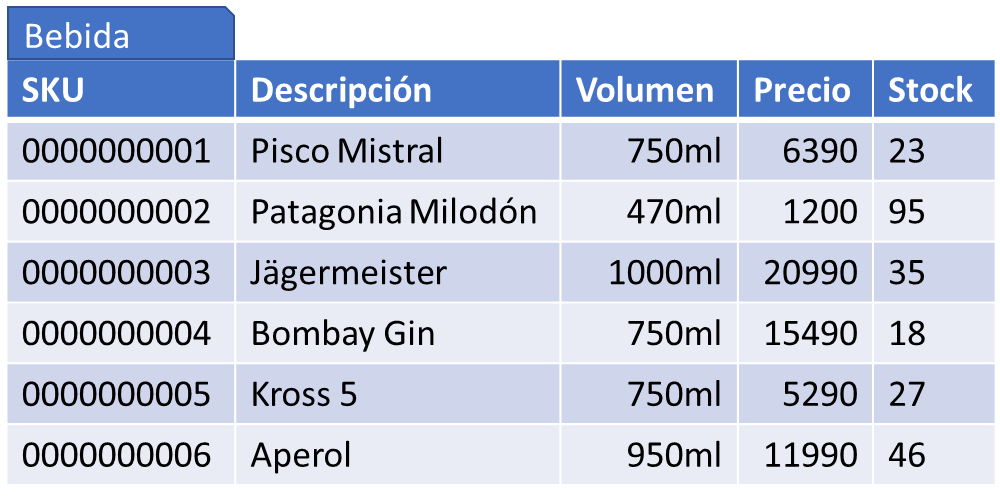 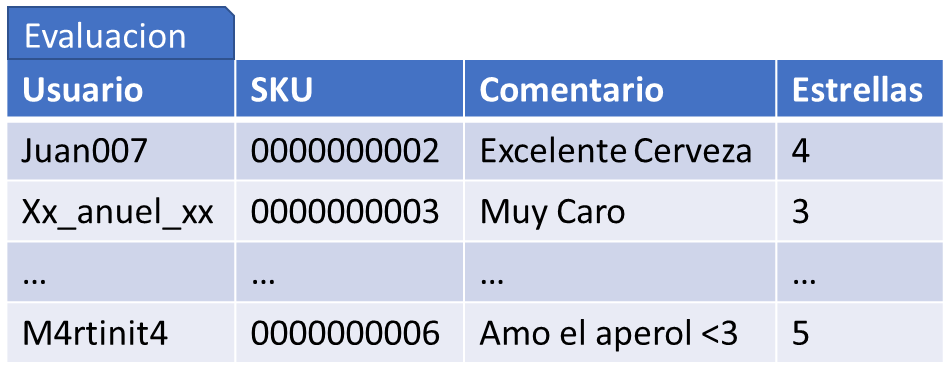 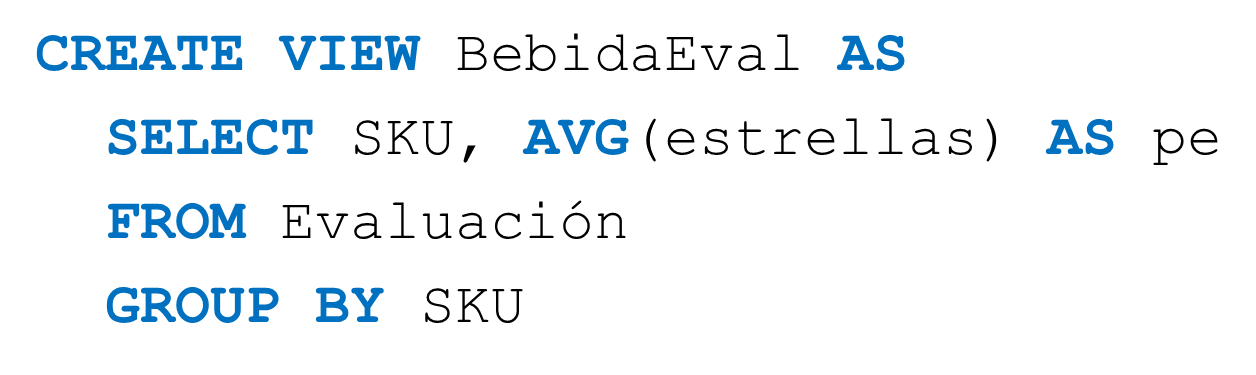 SELECT pe 
FROM (SELECT SKU, AVG(estrellas) AS pe
      FROM Evaluación 
      GROUP BY SKU) BebidaEval
WHERE SKU=‘000000002’
SELECT pe 
FROM BebidaEval
WHERE SKU=‘000000002’
[Speaker Notes: (1) Extender la consulta de conformidad con la vista
(2) Ejecutar la consulta extendida sobre las tablas bases]
Vistas – ¿Cómo Funcionan?
Con la vista, guardamos una sub-consulta frecuente para reutilizarla en varias consultas.
(No estamos guardando/materializando los datos de la tabla virtual. ¡Así no hay problema con actualizaciones en los datos subyacentes!)
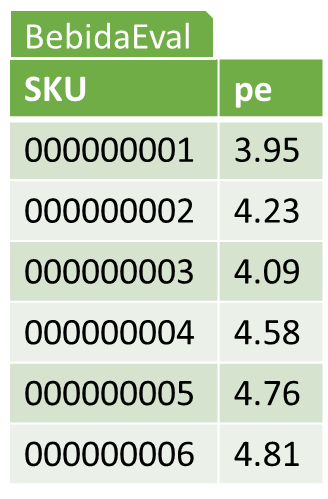 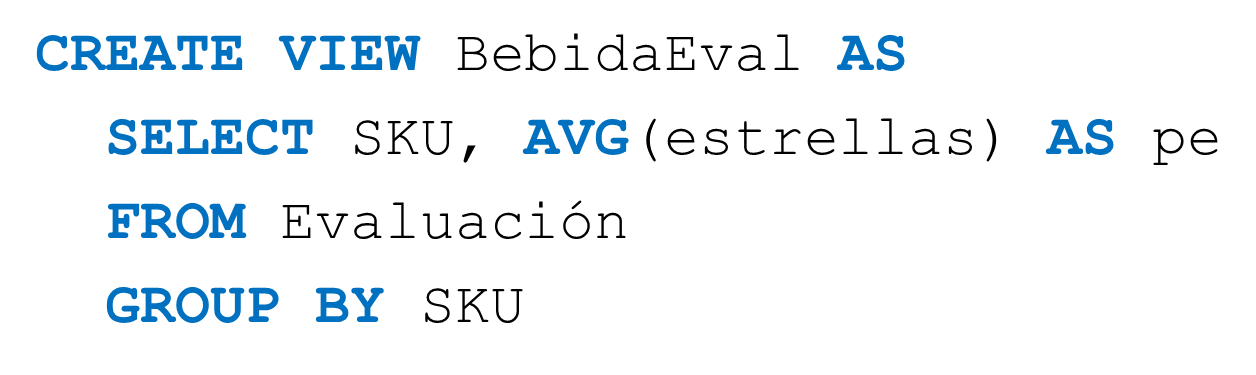 SELECT pe 
FROM (SELECT SKU, AVG(estrellas) AS pe
      FROM Evaluación 
      GROUP BY SKU) BebidaEval
WHERE SKU=‘000000002’
SELECT pe 
FROM BebidaEval
WHERE SKU=‘000000002’
[Speaker Notes: (1) Extender la consulta de conformidad con la vista
(2) Ejecutar la consulta extendida sobre las tablas bases]
Vistas – Eliminar
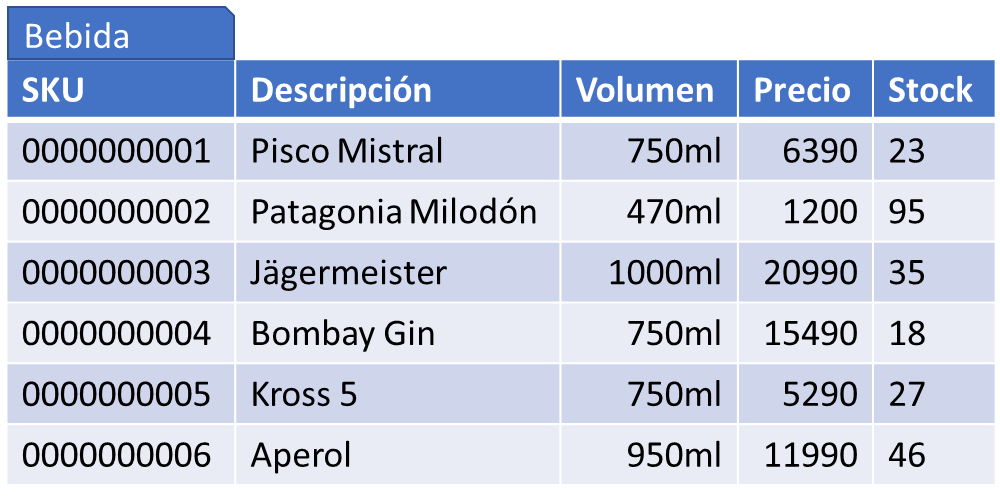 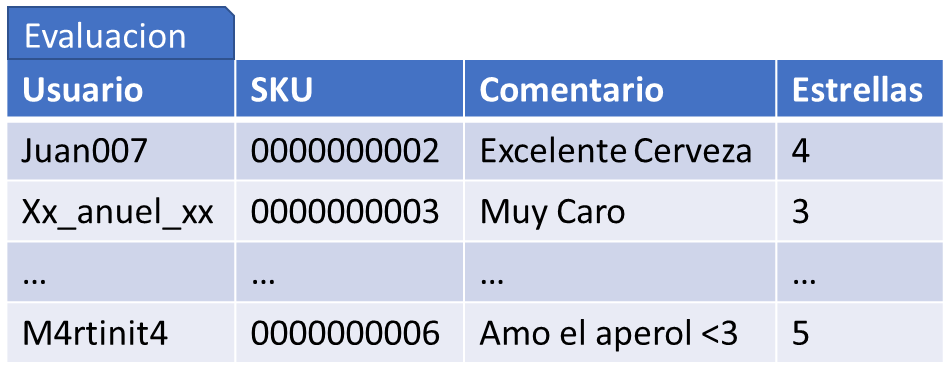 DROP VIEW BebidaEval
BebidaEval
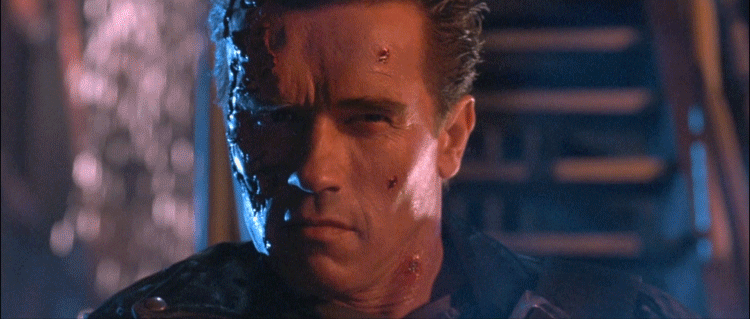 Vistas: ¡No son tablas físicas!
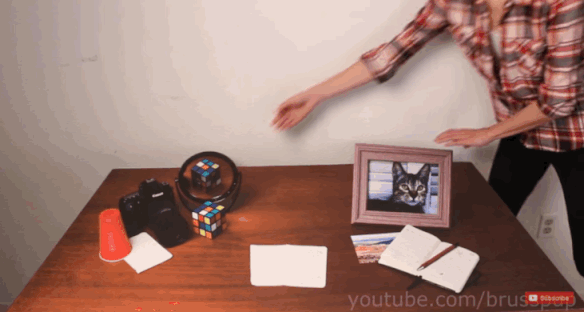 ¿Para qué sirven las vistas entonces?
Abreviatura/abstracción
Reducir la complejidad de consultas, evitando repeticiones de patrones comunes

Seguridad
Se puede dar acceso a una vista (un subconjunto de los datos) y no a todos los datos
¿Cuáles son los costos de mantener una vista?
¡Casi nada con respecto a la gestión de los datos! Pero …
El costo de las consultas
La consulta extendida con la vista

SELECT pe 
FROM (SELECT SKU, AVG(estrellas) AS pe
      FROM Evaluación 
      GROUP BY SKU) BebidaEval
WHERE SKU=‘000000002’
La consulta directa

SELECT AVG(estrellas) AS pe
FROM Evaluación 
WHERE SKU=‘000000002’
Son equivalentes pero la consulta extendida puede ser más difícil de optimizar
¿Y si el rendimiento de las consultas importa?
…
Vistas Materializadas
47
Vista Materializada – Guardar Vistas
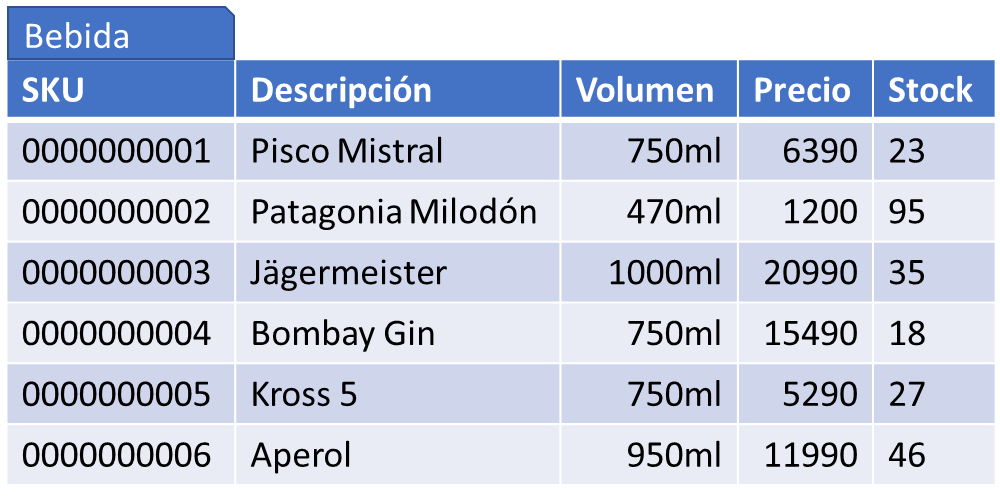 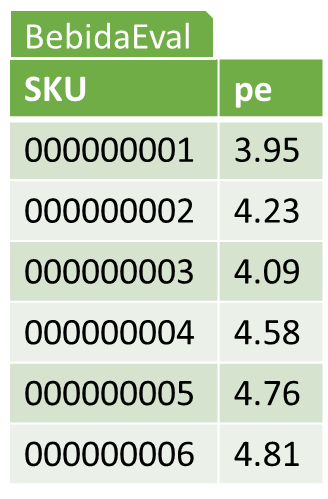 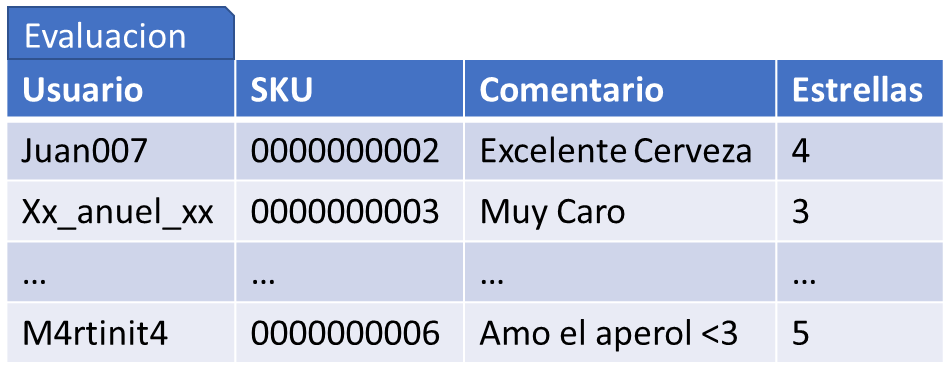 CREATE MATERIALIZED VIEW BebidaEval AS
  SELECT SKU, AVG(estrellas) AS pe
  FROM Evaluación
  GROUP BY SKU
Vista Materializada – Consultar Directo
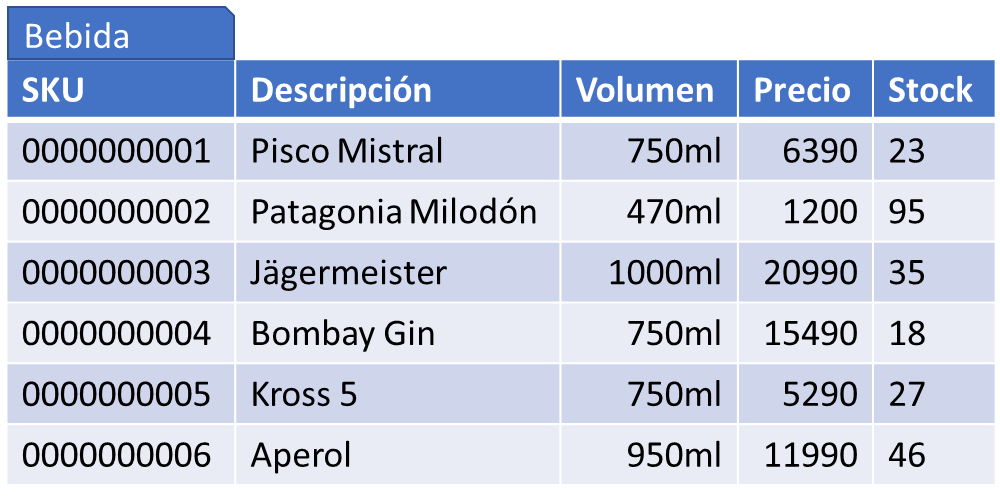 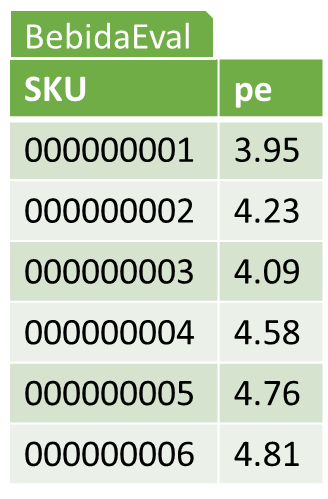 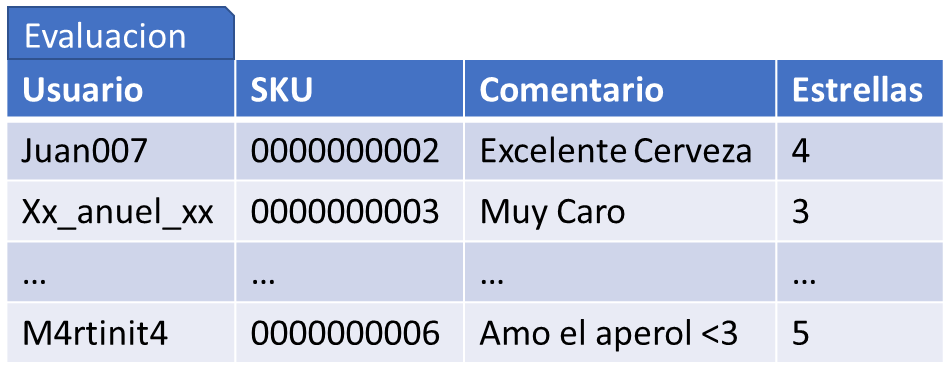 SELECT pe 
FROM BebidaEval
WHERE SKU=‘0000000002’
Vista Materializada – Actualización
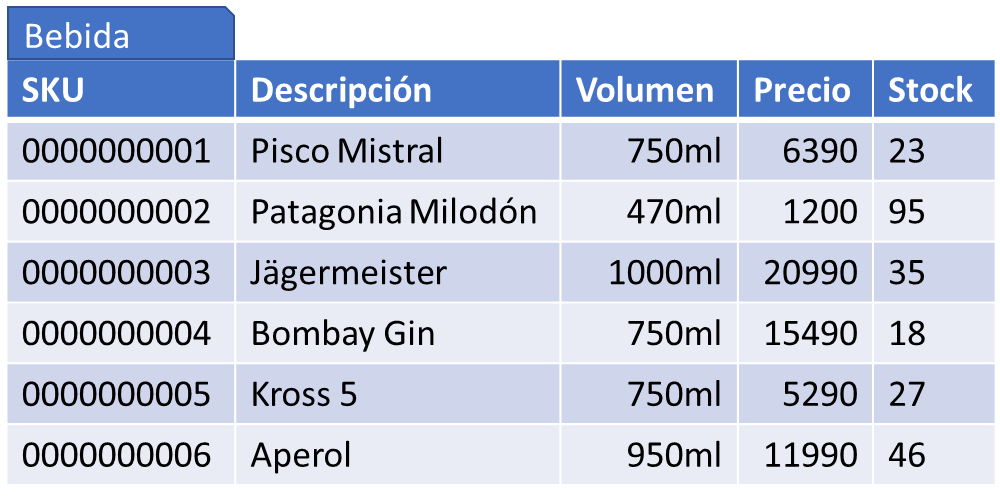 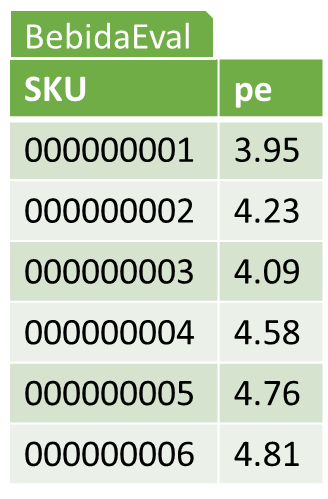 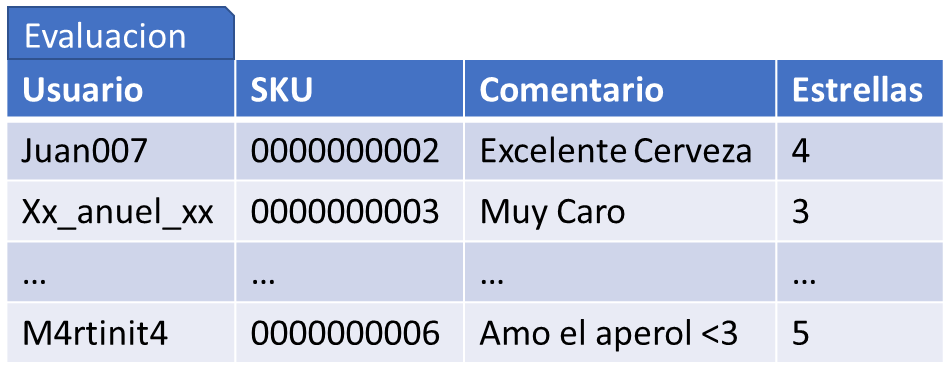 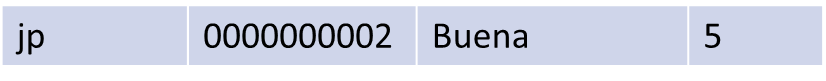 REFRESH MATERIALIZED VIEW BebidaEval
Vista Materializada – Actualización
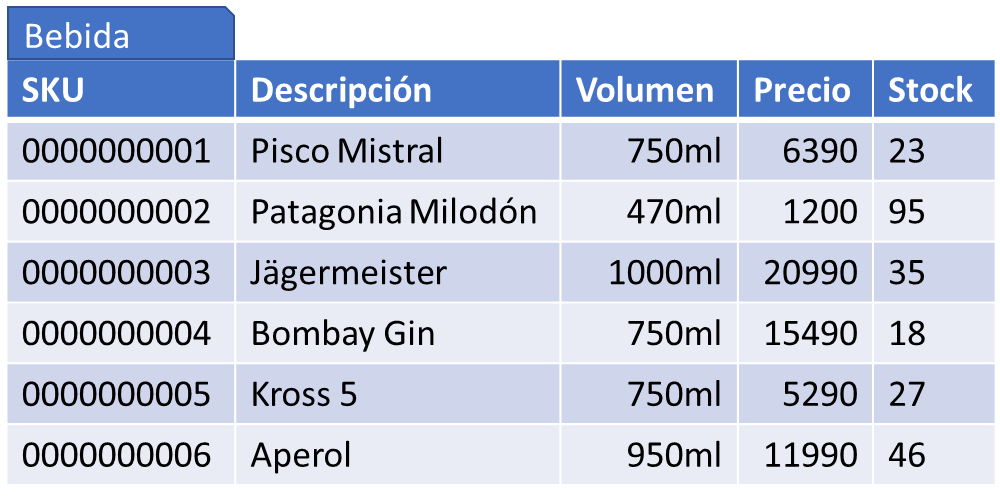 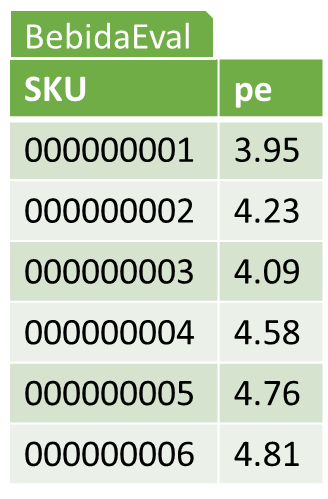 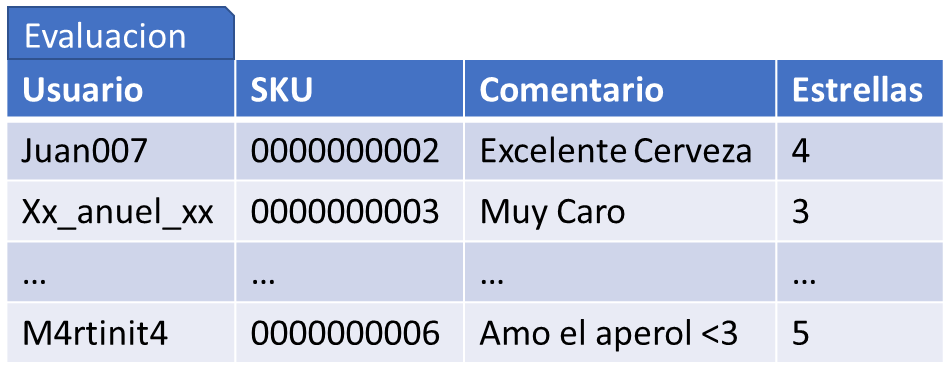 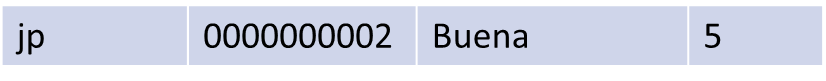 SELECT pe 
FROM BebidaEval
WHERE SKU=‘0000000002’
Materializar Vistas vs. Crear Tablas
CREATE MATERIALIZED VIEW BebidaEval AS
  SELECT SKU, AVG(estrellas) AS pe
  FROM Evaluación
  GROUP BY SKU
CREATE TABLE BebidaEval AS
  SELECT SKU, AVG(estrellas) AS pe
  FROM Evaluación
  GROUP BY SKU
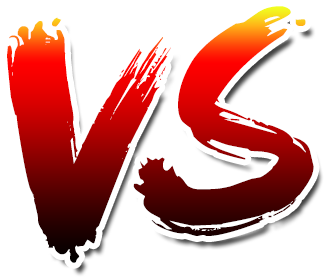 ¿Cuál es la diferencia más importante entre crear una tabla 
y crear una vista materializada?
En una vista materializada, se guarda la consulta para facilitar la actualización de la vista en una fase posterior
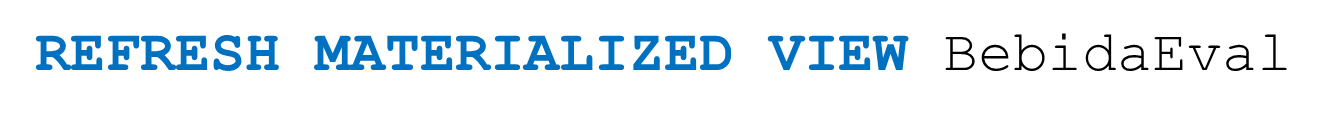 ¿Se pueden cambiar las vistas?
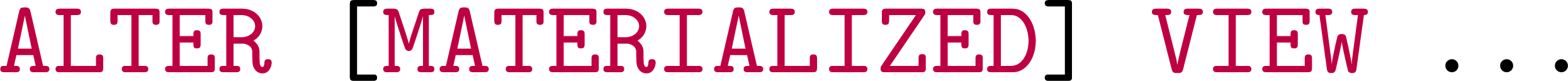 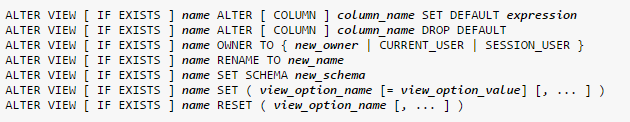 … sí, pero de forma limitada.
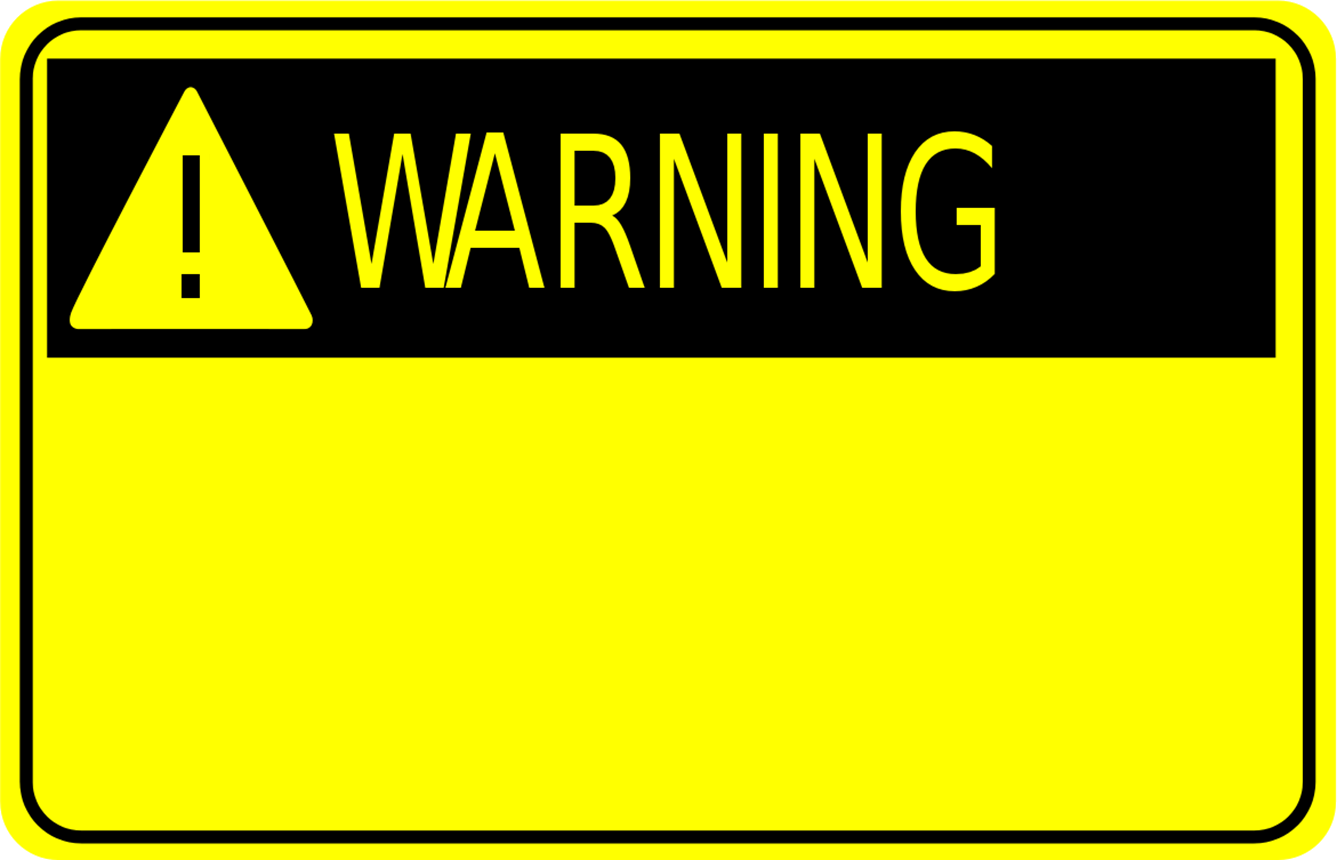 Las vistas “virtuales” son estándar

Las vistas materializadas no son estándar
(pero hay soporte en Oracle y Postgres 9.3+)
SQL IV:Data Definition Language
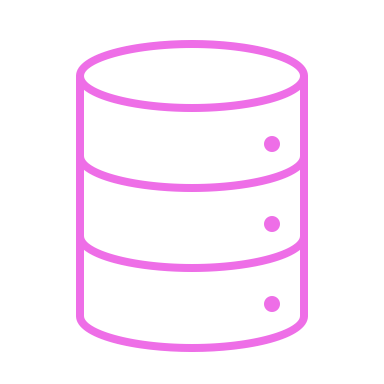 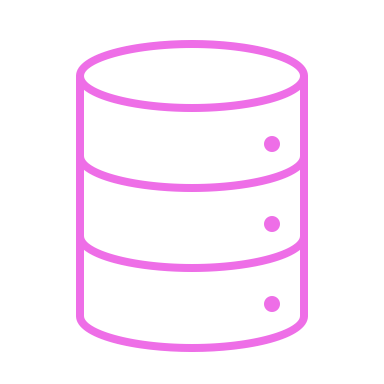 MDS7103 – Bases de Datos


Sebastián Ferrada Aliaga
Iniciativa de Datos e Inteligencia Artificial
http://sferrada.com
Septiembre 2024
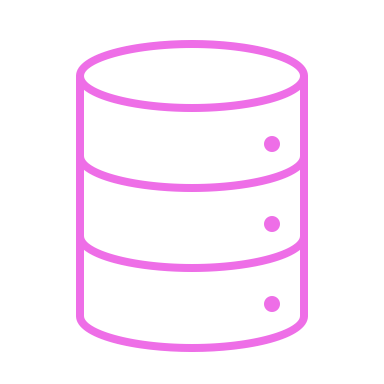